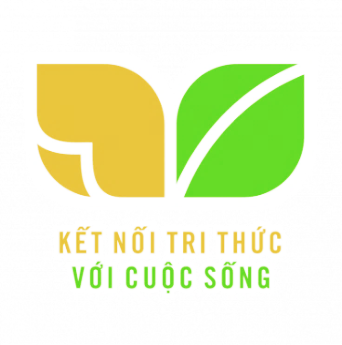 Thứ tư ngày 10 - 11 -2021
Toán
Luyện tập
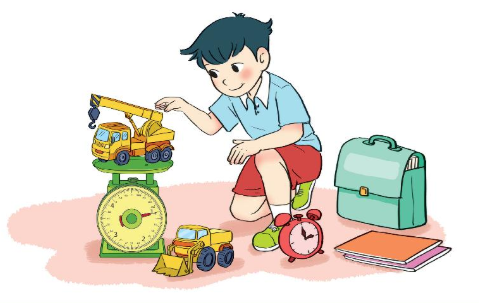 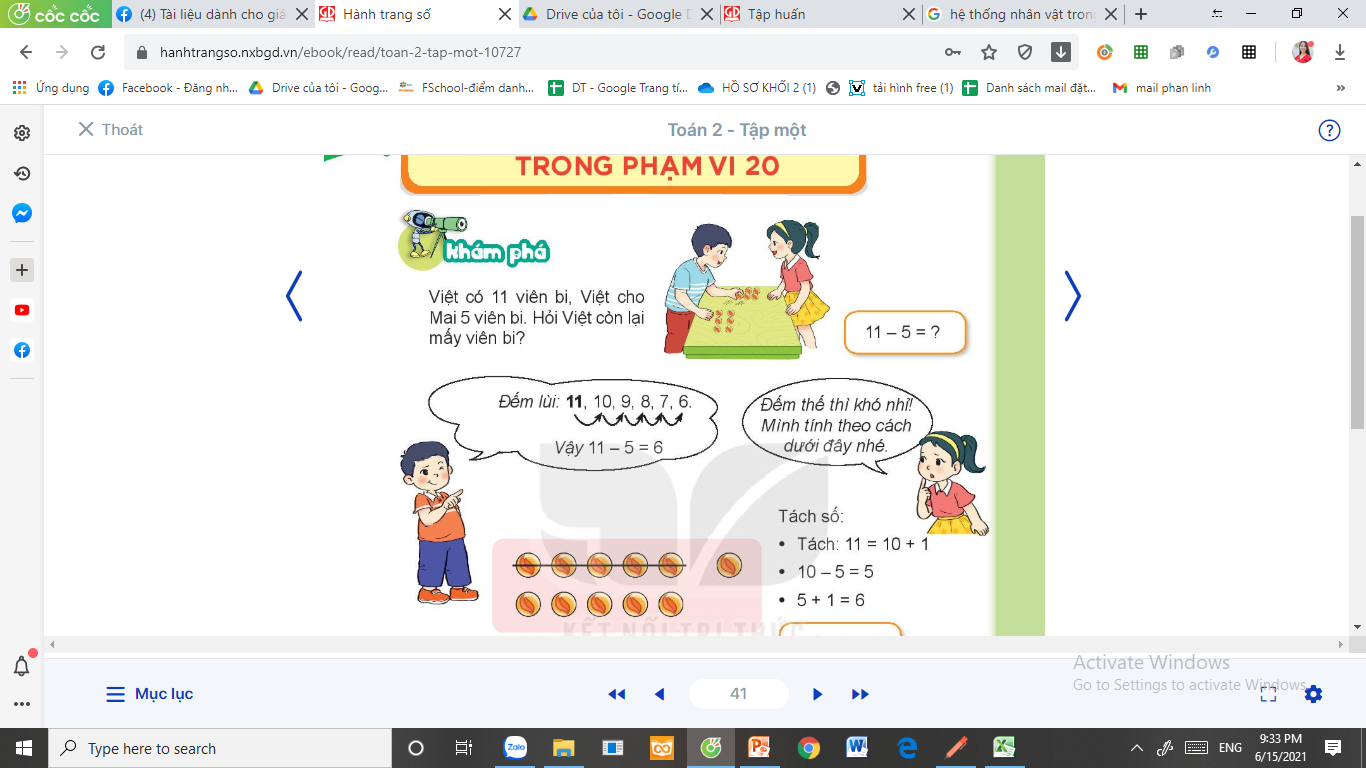 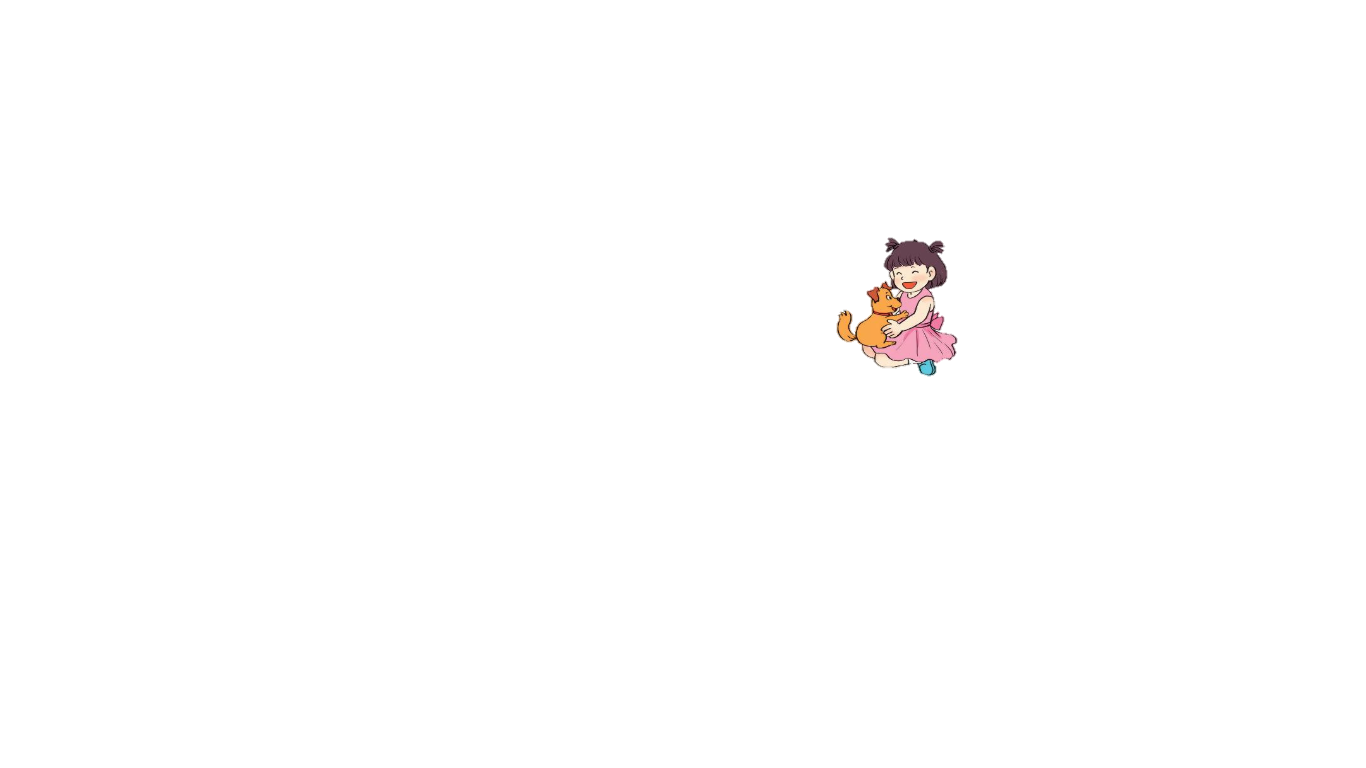 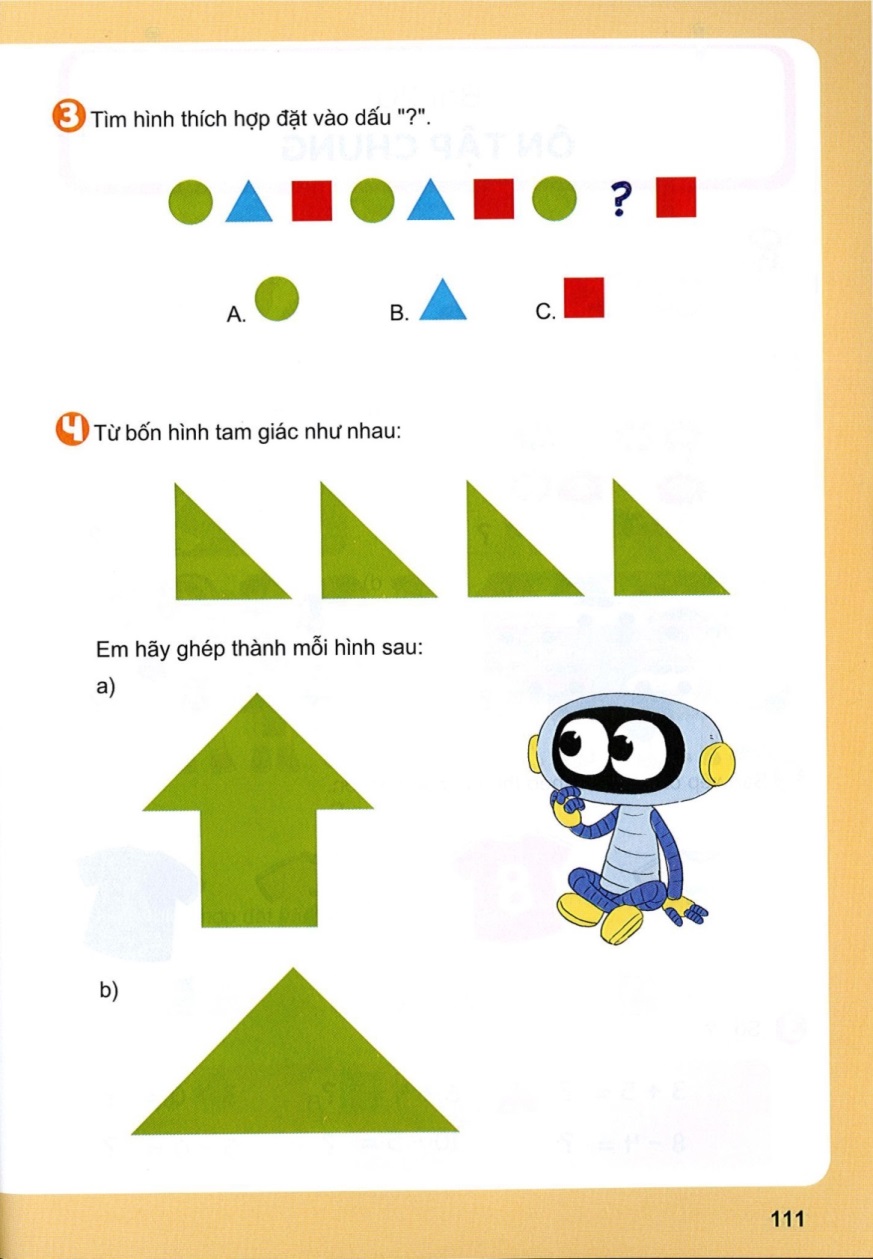 PHÉP CỘNG, PHÉP TRỪ (có nhớ)
TRONG PHẠM VI 100
Chủ đề4
PHÉP CỘNG (có nhớ)
SỐ CÓ HAI CHỮ SỐ VỚI SỐ CÓ MỘT CHỮ SỐ
Bài 19
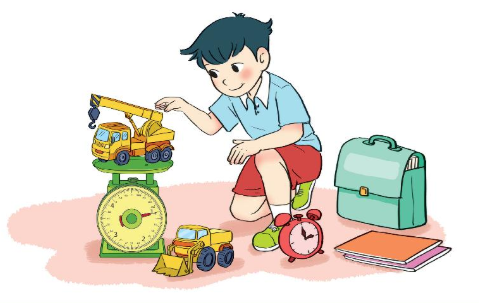 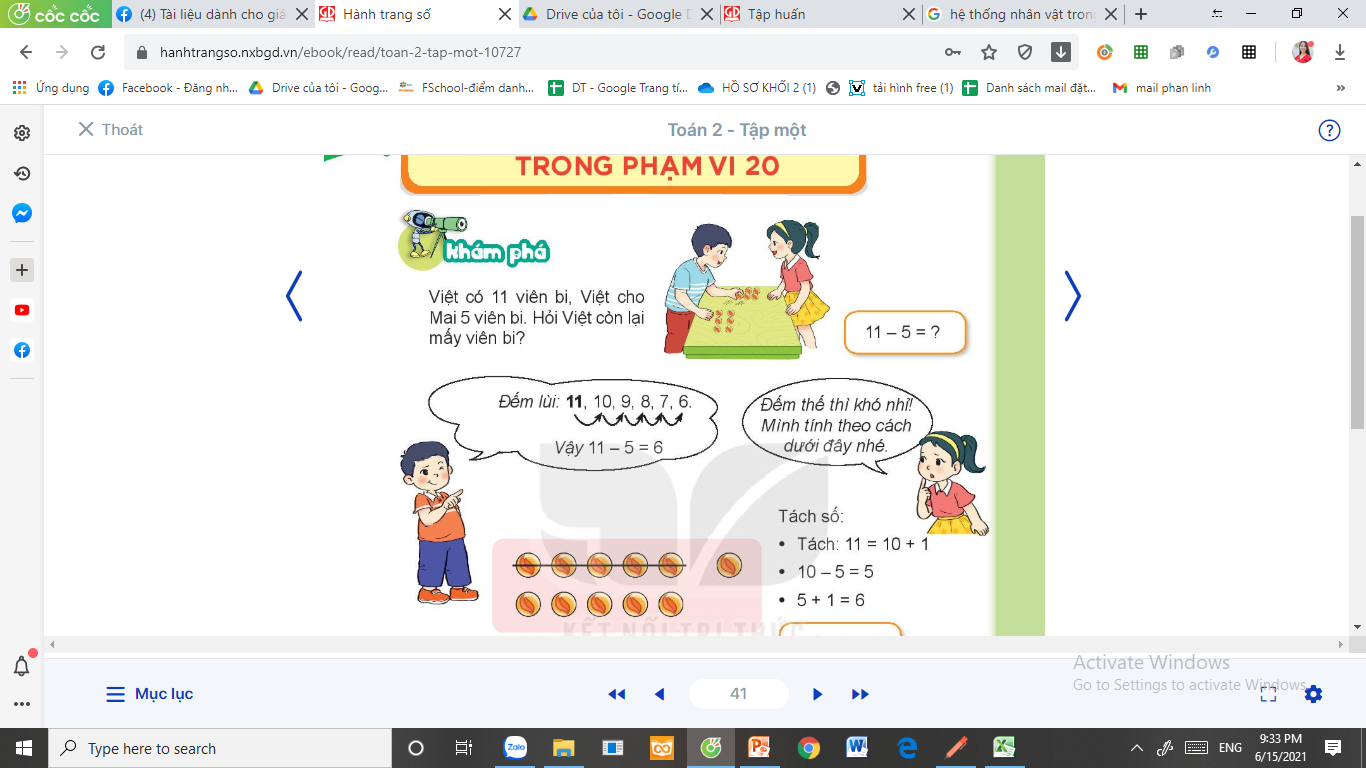 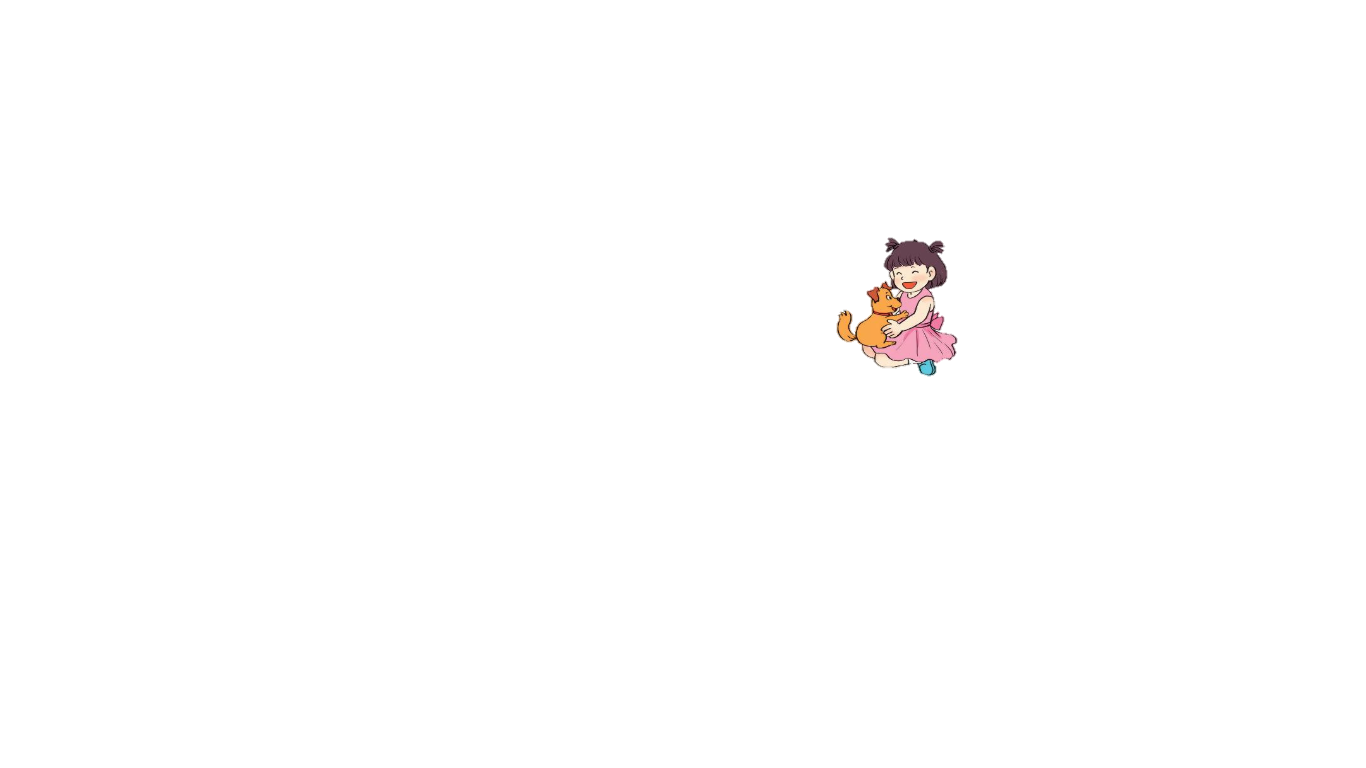 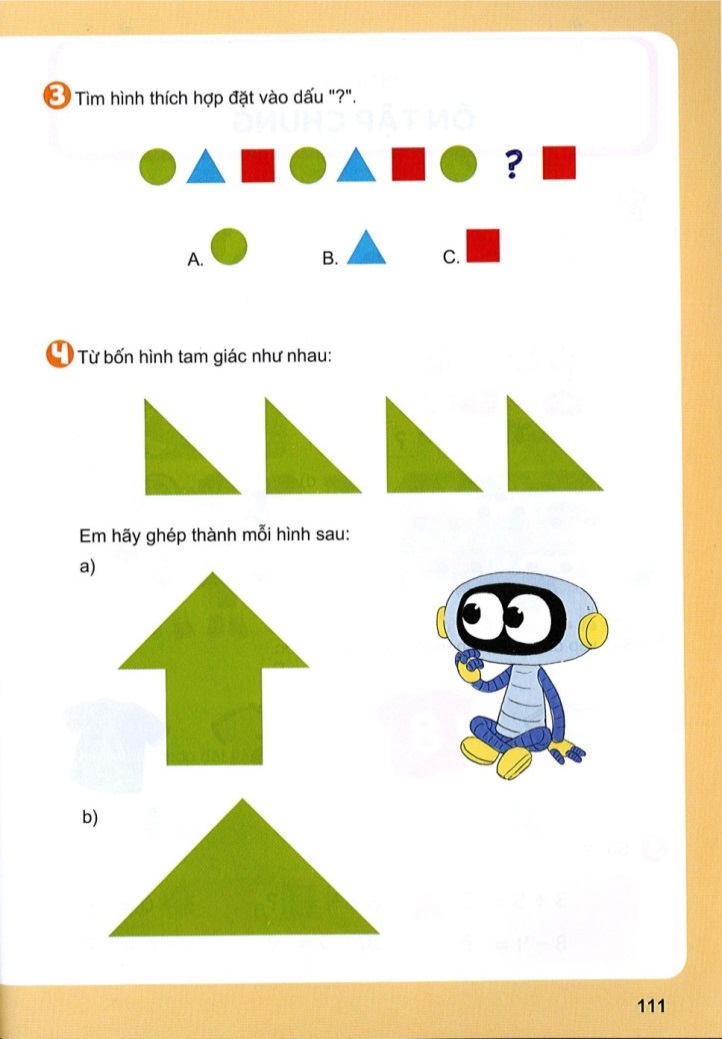 Đâu là cách đặt tính đúng?
35
35
+
+
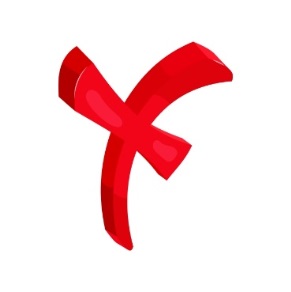 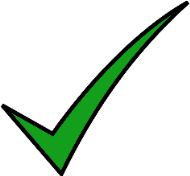 6
6
4
1
9
5
A
B
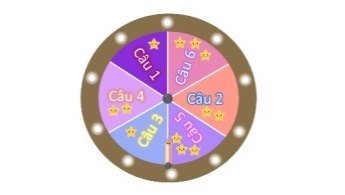 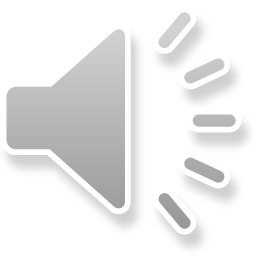 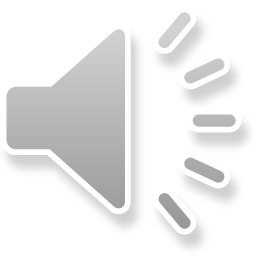 [Speaker Notes: GV click vào hình tròn A và B để ra đáp án. Click vào vòng quay để quay về vòng quay]
Nối
15 + 6
89 + 4
21
93
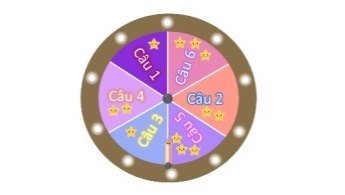 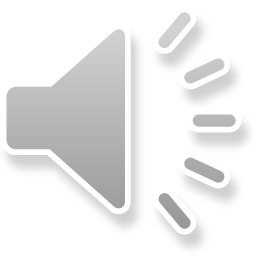 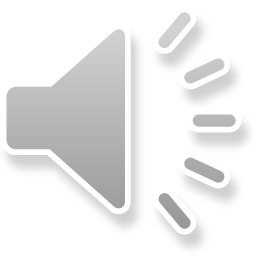 Đâu là những chữ số hàng đơn vị?
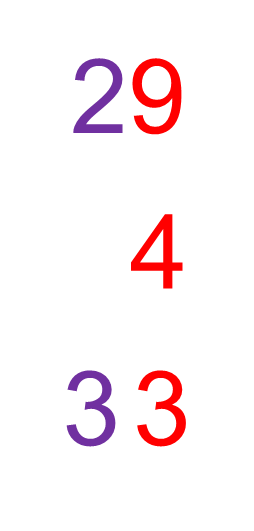 29
+
4
3
3
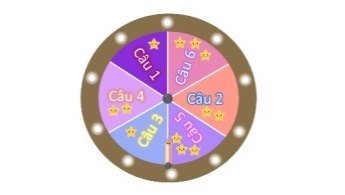 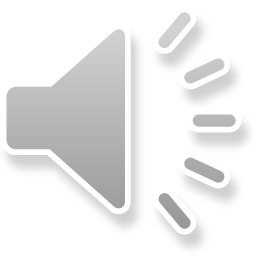 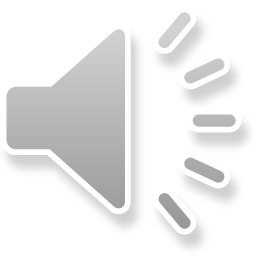 [Speaker Notes: GV nhắc lại rằng các chữ số hàng đơn vị sẽ đặt thẳng cột với nhau khi đặt tính, tương tự số hàng chục cũng vậy.]
59 + 9 = ?
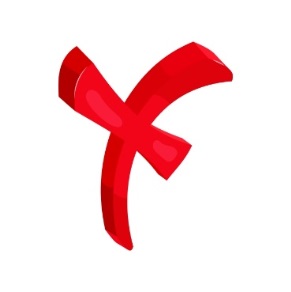 58
68
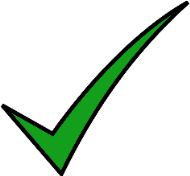 A
B
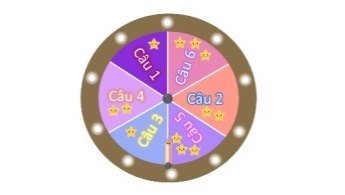 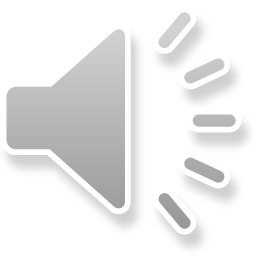 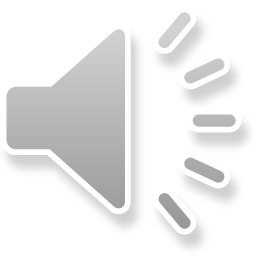 [Speaker Notes: GV click vào hình tròn A và B để ra đáp án. Click vào vòng quay để quay về vòng quay]
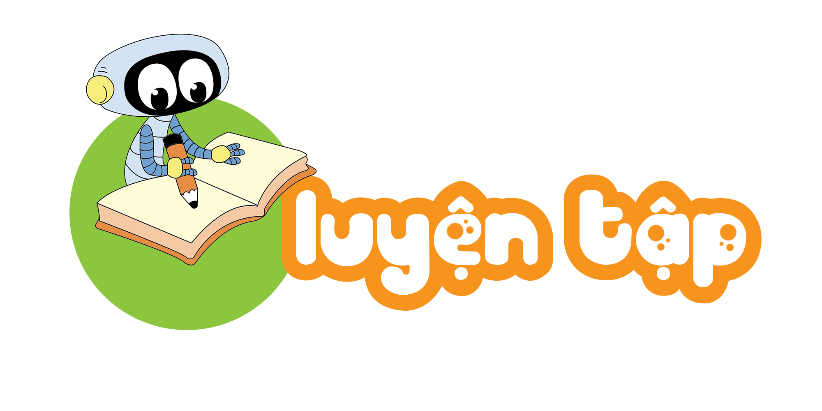 Sách Toán_trang 73
1
Đều là các số tròn chục có hai chữ số.
a)
Số
?
Các số này có gì đặc biệt?
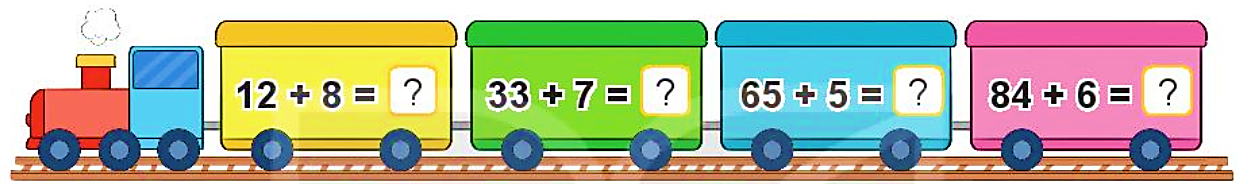 20
40
70
90
b) Đặt tính rồi tính.
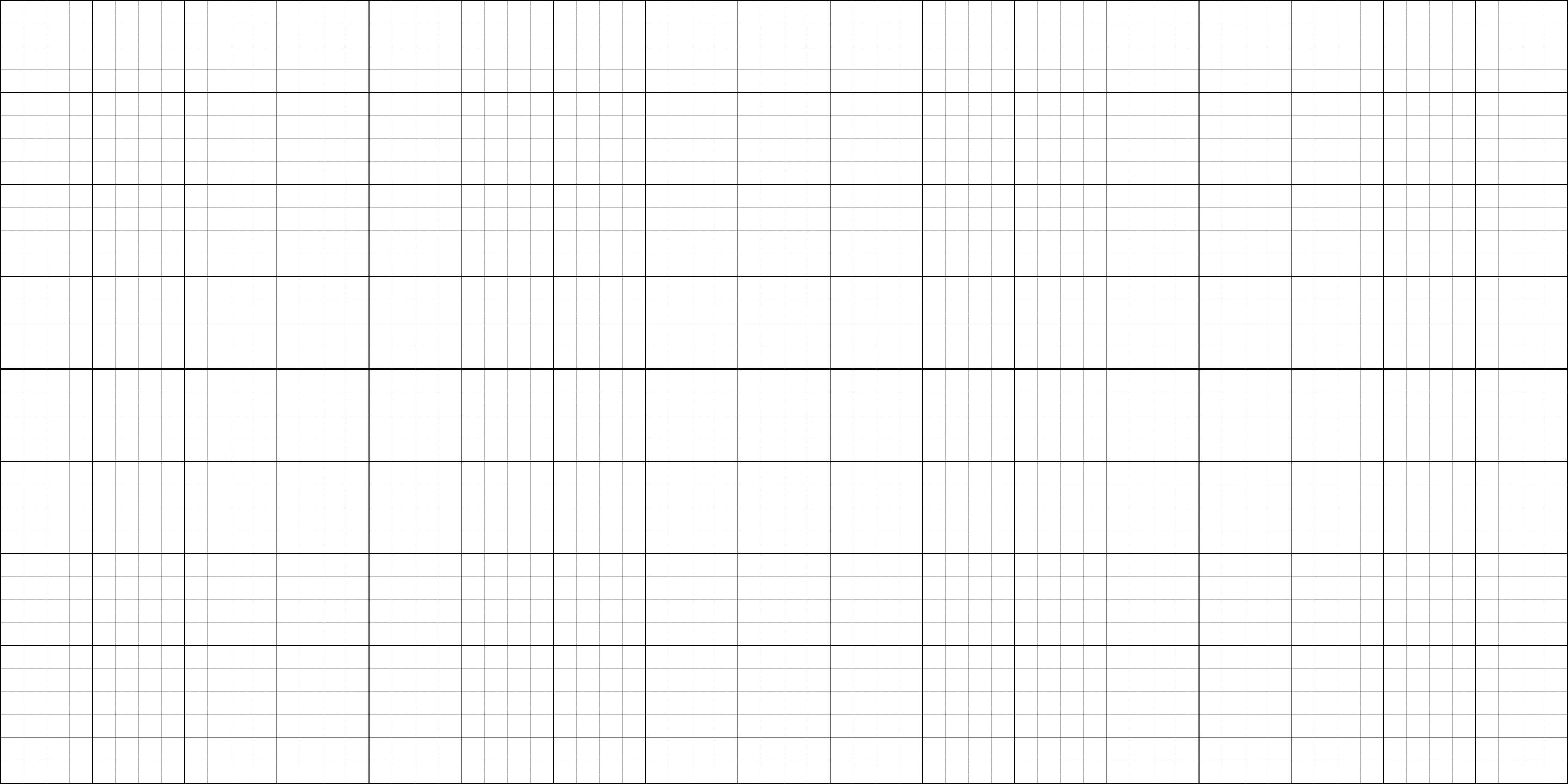 35
69
19
29
+
+
+
+
29 + 6
19 + 3
69 + 4
35 + 5
5
4
3
6
4
0
7
3
2
2
3
5
2
Tính rồi tìm lá của mỗi loại quả.
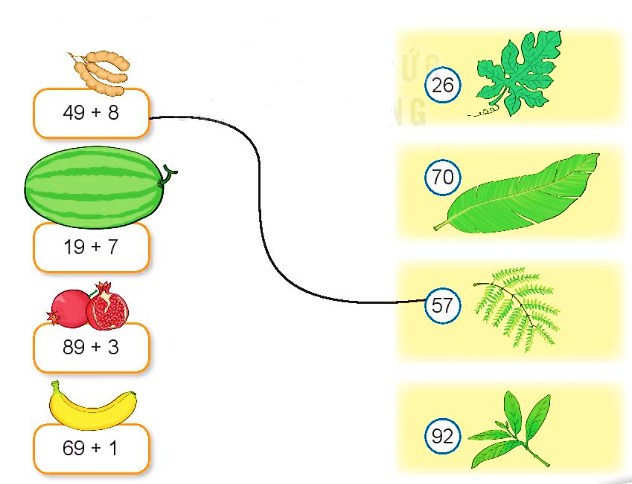 26
26
26
26
26
70
57
92
49 + 8
19 + 7
89 + 3
69 + 1
26
26
26
26
92
70
3
Trên bàn có 18 vỏ ốc màu trắng và 5 vỏ ốc màu xanh. Hỏi trên bàn có tất cả bao nhiêu vỏ ốc?
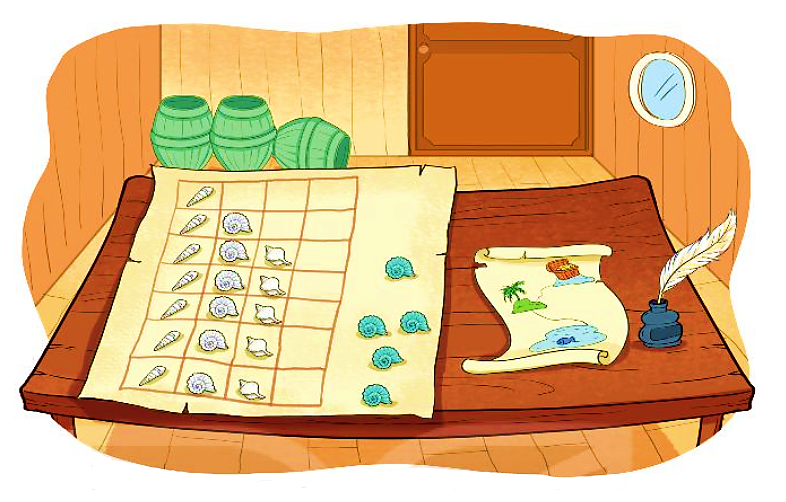 Bài giải
Trên bàn có tất cả số vỏ ốc là:
18 + 5 = 23 (vỏ ốc)
Đáp số: 23 vỏ ốc.
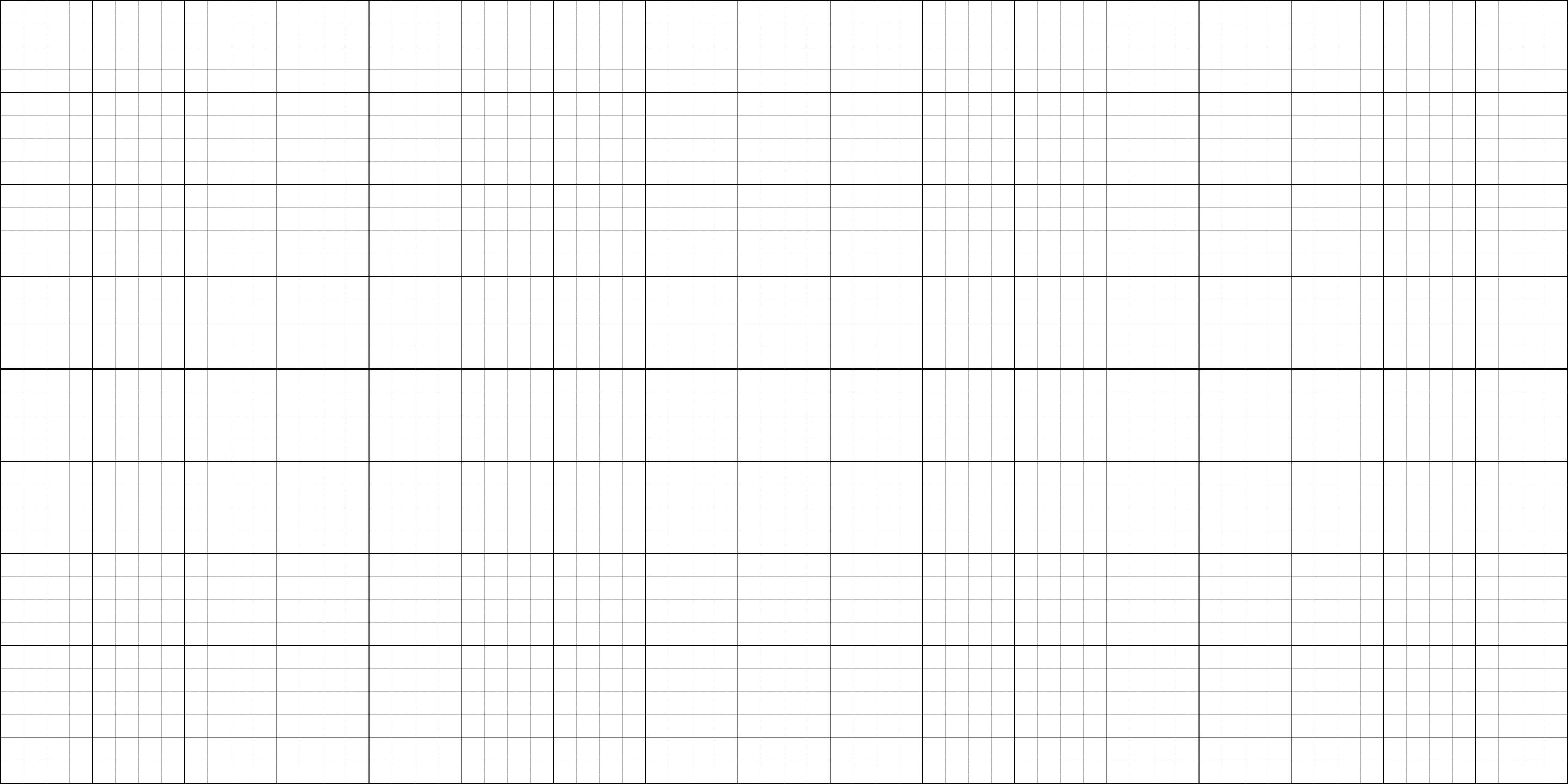 Bài giải
Tςłn bàn có Ǉất cả số vỏ Ǭ là:
18 + 5 = 23 (vỏ ốc)
Đáp số: 23 vỏ Ǭ.
[Speaker Notes: GV nên HDHS linh động lùi ô để bài làm đc cân đối, đừng máy móc trong việc quy định nhất quyết phải lùi mấy ô. Nếu vậy sẽ tạo cho HS 1 cách làm việc rập khuôn.]
4
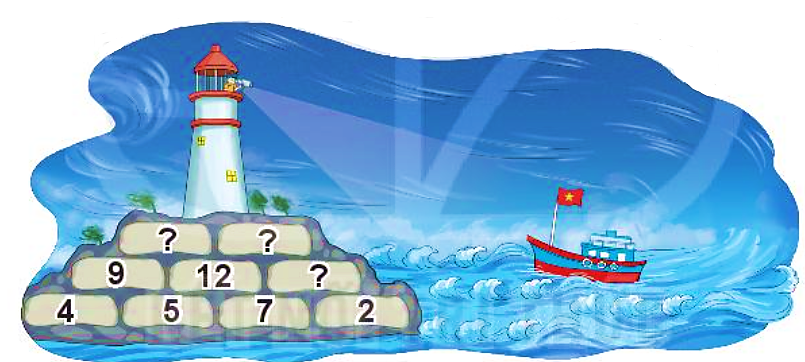 Số?
4 + 5 = 9
5 + 7 = 12
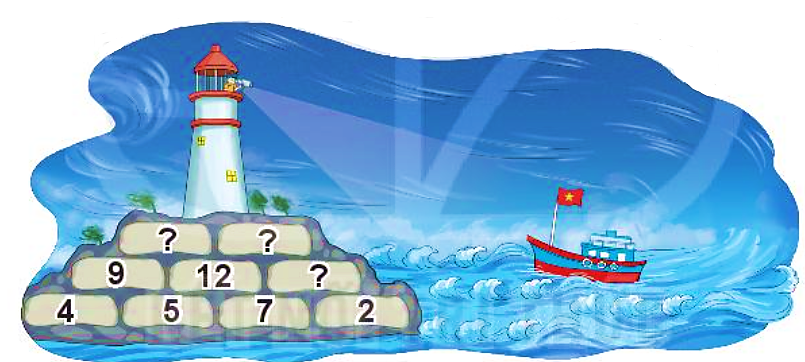 21
21
Số ở trên bằng tổng của hai số ở dưới.
9
16 + 4 = ?
16 + 4 = 20
1
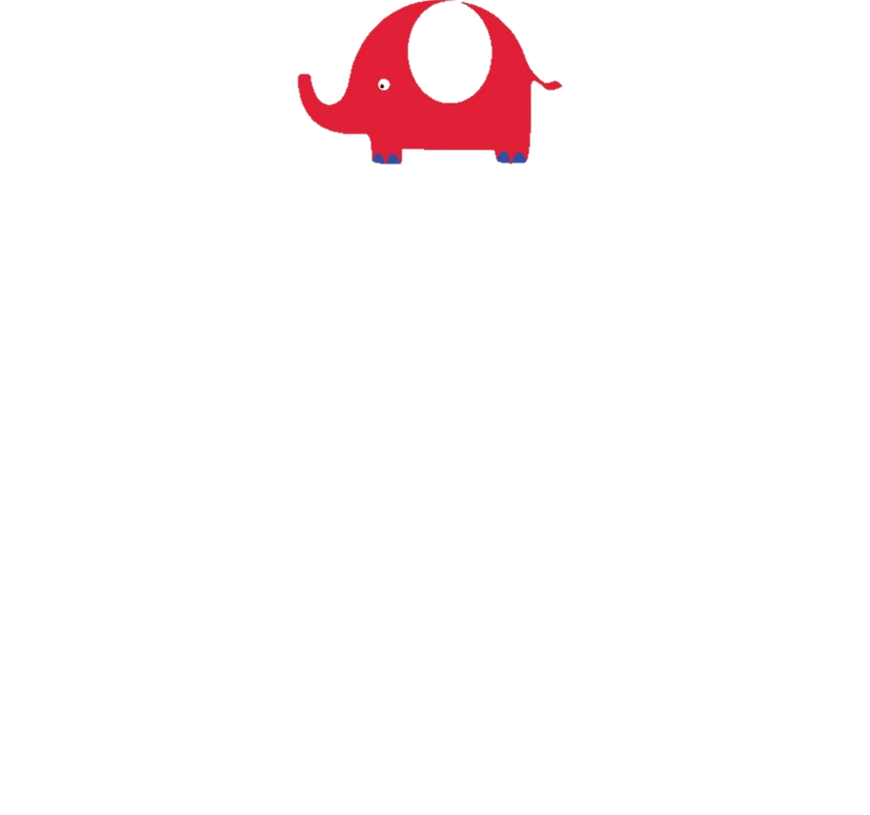 Củng cố
4
2
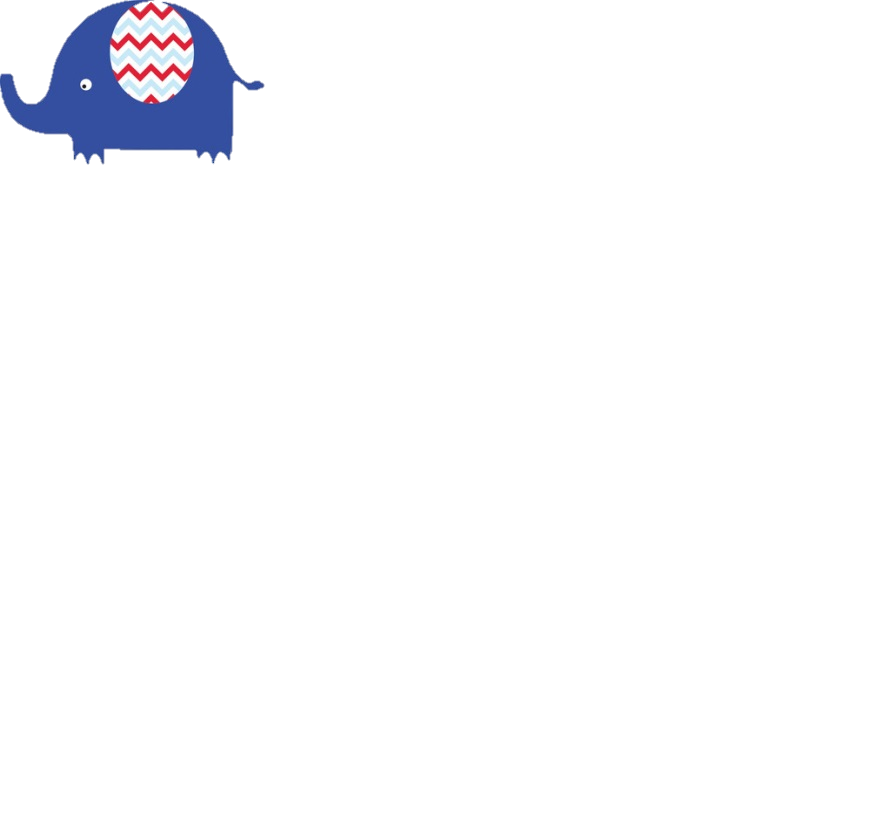 35 + 7 = ?
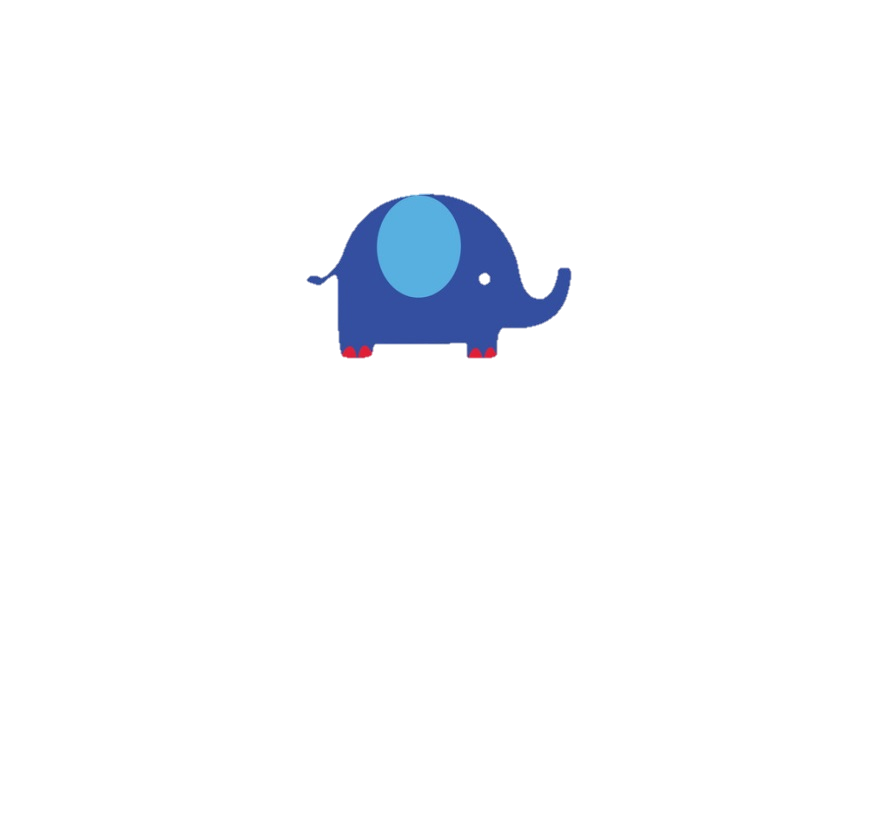 35 + 7 = 42
67 + 3
67 + 3 = 70
3
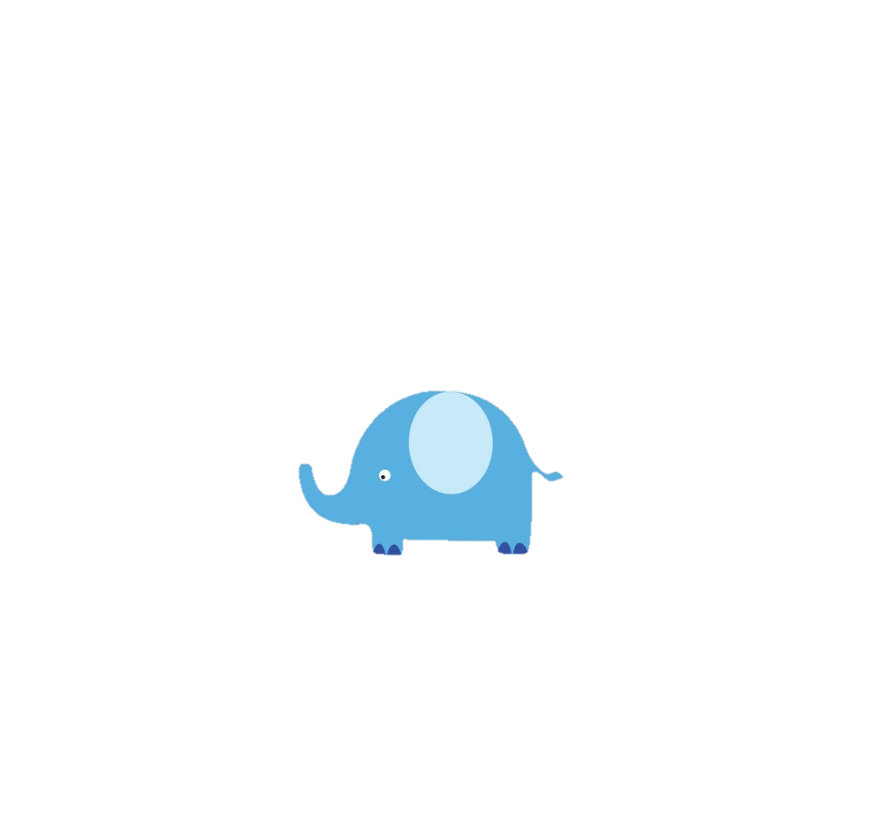 52 + 9 = 61
52 + 9 = ?
[Speaker Notes: HS lựa chọn 1 con voi, gv click vào voi đó để ra thử thách. Click vào con voi đó để ra đáp án]
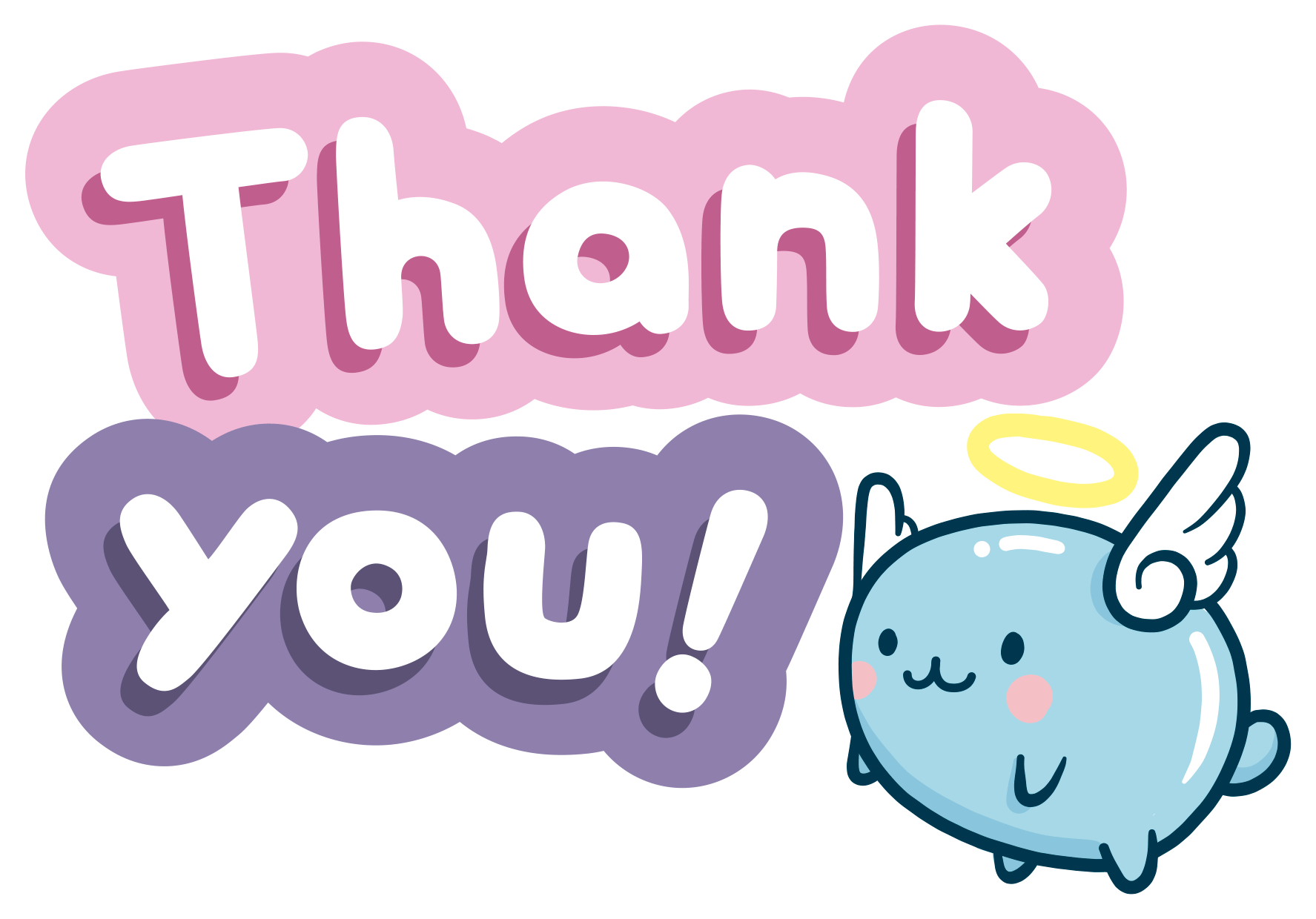 1
Xem lại bài đã học
Dặn dò
2
Hoàn thành bài …
3
Chuẩn bị: Luyện tập (tr.74)
[Speaker Notes: Hoàn thành bài nào GV linh động viết vào nhé]